Scaffolds and Strategies for Emergent English Literacy Learners
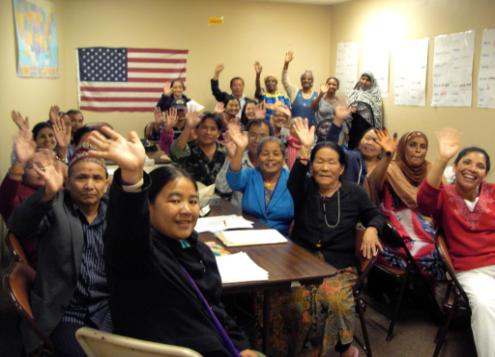 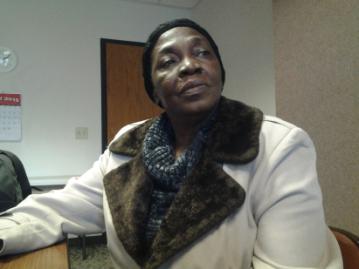 Backgrounds
Our Center
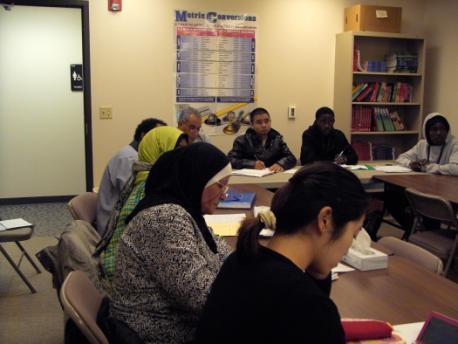 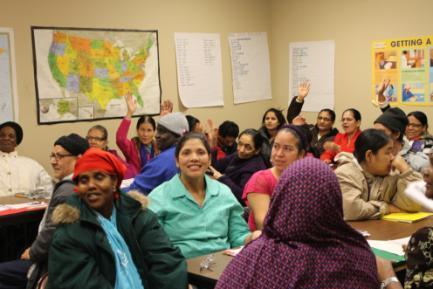 Center for New AmericansLSS of SD
Resettlement provider since 1948

Lutheran Refugee and Immigration Service (LIRS) Partner

Sole refugee resettlement provider for the state of SD

400 refugees resettled per year
Center for New AmericansLSS of SD
Unique One-Stop-Shop: 

Case Management 
Housing, Medical, Employment, Eligibility

 Immigration Services

Community Interpreter Services

Education Program
Center for New AmericansEducation Program
Up to 49 classes daily
32 Instructors
900 – 1000 students annually 
400 students daily
48 different countries
Common Student Ethnicities in 2015:
Bhutanese-Nepali, Somali, Congolese, Kunama (Eritrea), Karenni (Burma), Sudanese (South Sudan/Darfur), Ethiopian, Iraqi, Mexican, Guatemalan, El Salvadoran, Honduran and more…
Range of Educational Backgrounds
Emergent Readers
Unique Characteristics
Strengths
Goals/Motivations of Learners
[Speaker Notes: ESL Literacy Network- Bow Valley College in Calgary, Alberta, Canada~
-Have no or almost no formal education or familiarity with printed materials.
-Have few strategies for learning the written word.
-Are not familiar with the alphabet or have only a basic familiarity with it.
-May be able to spell their names without a model.
-Can read little other than their name or a few simple words.
-Often have no spoken English, but some may have developed speaking and listening skills.

Strengths!  Jill Watson- strengths of oral cultures- orally developed cognition/memory, collectivistic, contextualized learning
Seeing all learners as having valuable strengths is a first step to improved instructional practice (Auerbach, 1995).
Clarice Esslinger- skills of estimation, advanced problem solving
Patsy- students are using learning strategies already  “In another study of low-literate Hmong speakers, Reimer (2008) found that these learners were already using a number of learning strategies effectively, including using teachers and peers to help them learn and “focus[ing]their attention appropriately in the classroom” (p. 11).]
Activity 2: Emergent readers acronym quiz
LESLLA

SLIFE

MALP

TESOL
[Speaker Notes: LESLLA: Low Educated Second Language and Literacy Acquisition
SLIFE: Students with Limited or Interrupted Formal Education
MALP: Mutually Adaptive Learning Paradigm 
TESOL: Teaching English to Speakers of Other Languages International Association]
The malp instructional model
DeCapua & Marshall, 2009, 2010; Marshall 1994, 1998
malp methodology
DeCapua & Marshall, 2010
How am I helping students develop and maintain interconnectedness?
How am I making this lesson immediately relevant to my students?
How am I scaffolding the written word through oral interaction?
How am I incorporating both group responsibility and individual accountability?
What new academic tasks am I introducing?
What am I dong to make the new tasks accessible to my students?
malp methodology
MALP Checklist of Six Key Questions for Teachers
DeCapua & Marshall, 2010
Activity #3: MALP in practice Train Your Brain!
Is it immediately relevant to SLIFE?
Is it practically accessible to SLIFE? 
Identify what picture prompts you would use and other changes you would make.
Comic-sans or Century Gothic Fonts
Bold Print
20 Point Font
Extra Spacing
Number Sentences/Words
Photos Versus Drawings
MALP
Tips for SLIFE- friendly handouts
Whole-part-whole method
(Trupke-Bastidas, 2007)
[Speaker Notes: MALP – practically accessible and immediately relevant, scaffolds written word through oral interaction, WPW integrates these principals

Phonics and whole language have been widely debated for years in reading instruction circles. Research now indicates that the most effective teachers incorporate both aspects of reading instruction – practicing balanced literacy instruction!

WPW is one balanced literacy method that integrates bottom-up and top-down instruction within meaningful contexts.

Begin with a topic/theme that’s interesting/important/familiar to learners
Elicit words, phrases or stories from students – “learner generated story”
Teacher provides relevant vocabulary
Focus on some specific language features (sound/symbol correspondence)
Return to larger story/theme to build more oral/lit skills with reading, writing, storytelling, sharing]
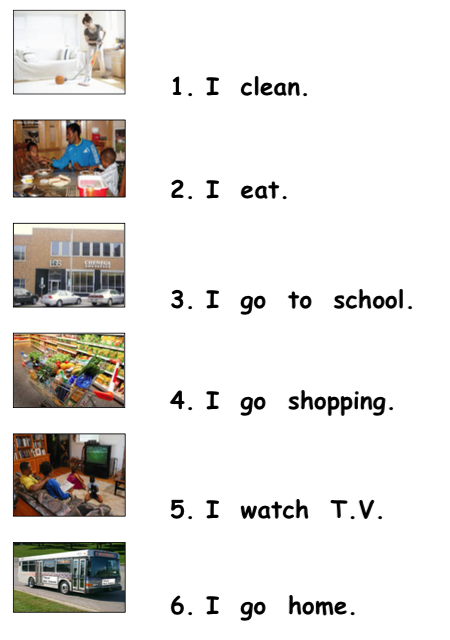 Lead With Oral into Literacy
[Speaker Notes: Oral-Patsy-
When working with second language learners who have limited literacy skills in any language, educators need to identify and utilize other strengths and resources that these learners bring to the learning situation, including their oral skills in English. Developing instructional activities that draw on their oral skills can help these learners improve their English literacy skills. (Auerbach, 1995).]
“Using objects and experiences from their world provides a stronger basis for literacy learning.” 
				(Reymer, 2008)

“Learning should be contextualized and relevant and lessons should draw on actual experiences and concerns of learners.” 

(Auerbach, 1992; Weinstein, 1999)
learner-Generated Texts
[Speaker Notes: Learner-generated text provide efficient technique for working with adults with limited literacy, because it connects oral communication to meaningful print (Crandall & Peyton, 1993).]
Language Experience   Approach
Write about a photo/drawing
Picture Stories
Create text for a wordless picture book
Create a class photo book with captions
Make a class poster
Learner-Generated Texts
Text Ideas
Language Experience Approach
Learner-Generated Texts
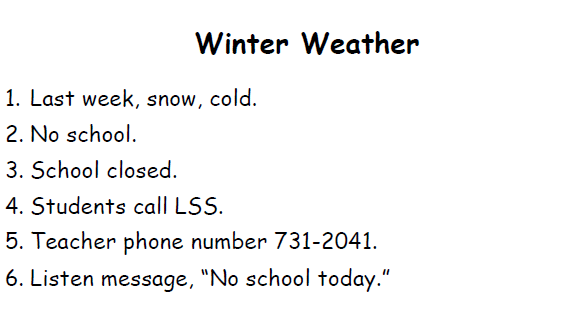 Text Ideas
[Speaker Notes: In LEA a teacher has the class take part in a hands-on group experience (planting tomatoes, trip to capital/library). Betsy Parrish – if impractical - use a sequence of pictures or retell event from their lives. 
Teacher elicits orally from class what happened and writes it on board.
Transcribe verbatim for clear comprehension – this is what ss. understand orally
Make small changes, not change vocabulary or complex grammar so as to not alter meaning.]
Write About a Photo/Drawing
Learner-Generated Texts
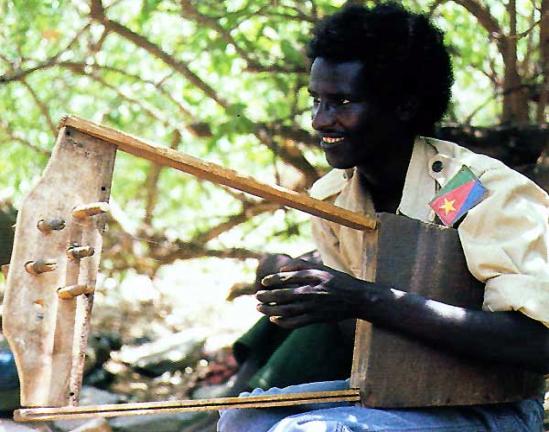 Text Ideas
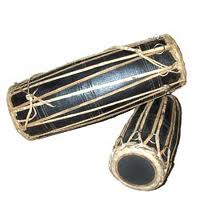 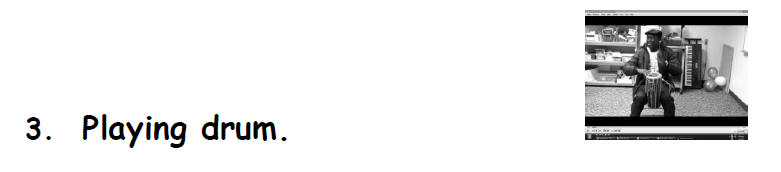 Picture Stories
Learner-Generated Texts
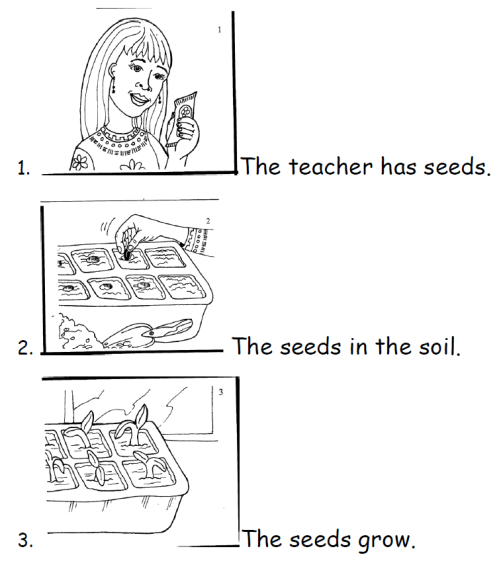 Text Ideas
Learner-Generated Texts
How to Generate a Simple Text from Learners Using Questions
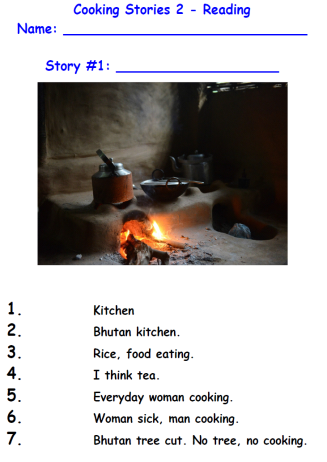 Learner-Generated Texts
How to Generate a Simple Text from Learners Using Questions
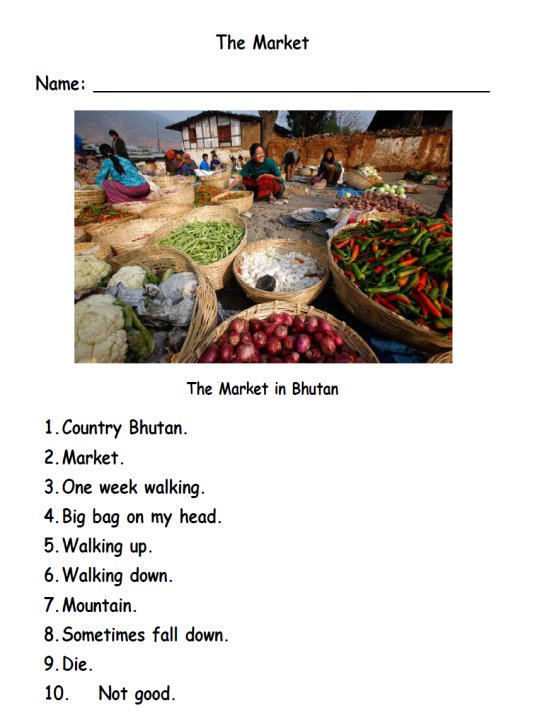 Learner-Generated Texts
Examples: The Market Level B
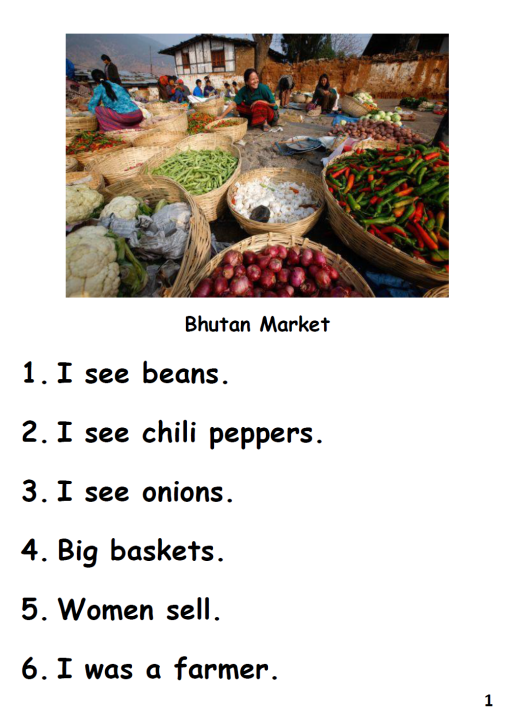 Learner-Generated Texts
Examples: The Market Level A
Activity #4: Reflect on Learner-generated text
How have you used learner-generated texts?

What are some themes/topics of interest and importance to your learners that you could use to elicit learner-generated texts?
Phonemic Awareness
Phonics
Word Recognition
Sequencing
Parts Work:literacy skills
Activity #6: Emergent reading skills quiz
Comprehension
Phonological Awareness
Phonemic Awareness
Phonics
Concept of Word
Concept of Print
Letter/Sound Relationship
[Speaker Notes: Comprehension	c. Understanding of text supported by background knowledge, gestures and pictures.

Phonological Awareness	a. The ability to identify and manipulate spoken language.
 
Phonemic Awareness	e. The ability to identify and manipulate individual sounds in words.

Phonics 	g. Understanding the relationship between phonemes (units of sound) and graphemes (letters/digraphs).

Concept of Word	b. Includes the ability to identify individual words, spaces between words and the number of words in a sentence.
 
Concept of Print	f. An understanding that print carries meaning.
 
Letter/Sound Relationship	d. Knowing that one specific letter represents one sound.]
Where’s the Sound?
What is the 1st/Middle/Last Sound?
Blend the Word
Rhyming Words
Letter Substitutions
How Many Parts? (Syllable Identification)
Parts Work:literacy skills
Phonemic Awareness
Activities
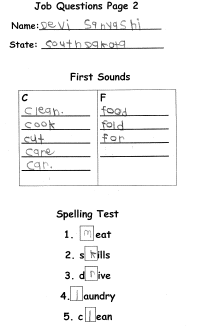 Parts Work:Phonics
Word Sort
Missing Letter Fill-In
Simplified Dictation
Word Families
“Slow Reading”
Parts Work:Phonics
“Slow Reading”
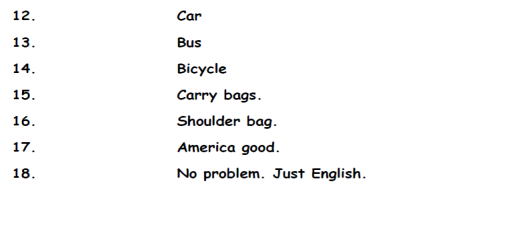 Circle Repeated Words
Choose the Word You Hear
Flyswatter Game
Same or Different?
Parts Work:literacy skills
Word Recognition
Stand Up and Sequence
Pocket Chart
Order the Words/Story (Pairs)
Order the Words/Story (Individuals)
Parts Work:literacy skills
Scaffolded Sequencing
Activities
Letter Formation
Spelling Practice
Parts Work:literacy skills
Writing
Activities
Parts Work:literacy skills
Writing
Activities
Writing Activities
Parts Work:literacy skills
[Speaker Notes: 21 sec. video, cut at 10 sec.
This learner is using the spelling study strategy to “self correct”
Ultimate goal of scaffolding is an independent and self-regulating learner – this student may need reminders but has internalized this skill]
Repeated Reading
Independent Reading
Retelling the Story
Question Work
Vocabulary/Topic Extension
Whole partWhole
Whole Work
-Attendance
-Exercise
-Calendars
-Sight Word Practice

-“Whole” activities
-“Parts” activities

-Homework Instruction
-Closing Chant
Class Routine
Kadie’s Foundation Level A Class
Objective/Demonstration
Attendance
Warm-Up: Elicit learner-generated content
Pair Reading Practice/Check homework
Working With Parts:
Phonics
Phonemic Awareness
Sight Word Recognition
Sequencing
Open class reading practice
Independent Reading
Homework Assignment
Routine in lesson structure
Laura’s Emergent Reading Level B Class
Routine in lesson structure
abc English,
Jennifer Christenson
[Speaker Notes: Jennifer Christenson, author of abc English writes: “Emergent readers learn best when there is a predictable lesson structure. Routine helps students understand what to expect during class and gives students a framework for organizing new knowledge.”

Jennifer’s sample lesson outline includes:
-Intro Activities: calendar/weather
-A daily phonics review with 5 Phonics Foundational Skills which she suggests recycling weekly.
-A pre-reading vocabulary lesson including thorough listening and speaking practice.
-A group reading activity (to included modeling of reading strategies and techniques for sounding out words)
-Post-reading activities: Learner-generation of learned text to the board, learners copy into notebooks; independent reading time (pairs/individual) of printed text
-Spelling practice: reinforce phonics, reading and writing concepts (Example: word family lists)
-Competency checklist activities: address
Standards-based activities: technology/workplace English]
Activity #7: Reflect on Class Routine
1. What kinds of routines do you integrate into instruction that support learning for SLIFE?

2. Name one element of routine you would like to add to your instruction.
Scaffolding
Scaffolded instruction is “the systematic sequencing of prompted content materials, tasks and teacher and peer support to optimize learning.” 
		(Dickson, Chard and Simmons, 1993)
[Speaker Notes: 4 steps:
Teacher offers assistance with skills beyond the students’ abilities
With teacher’s supports the students achieve the task
As students master tasks, scaffolding is gradually removed (fading)
Students work independently]
Simple prompts
Relatable examples
Modeling
Visual Aides
Step-by-step process
Break task into smaller parts
Check understanding
Elicitation
ScaffoldingTools
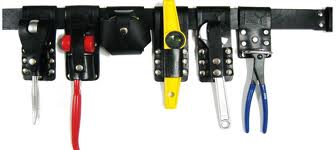 Repeat & Recycle


“Don’t sacrifice depth for the sake of breadth.”
ScaffoldingTools
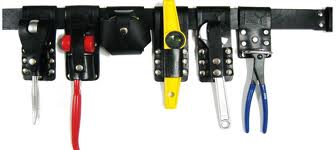 Pre-assess the students’ needs and curriculum
Begin by boosting confidence
Establish a shared goal
Facilitate frequent success
Help students “fit in”
Avoid Boredom
Remove scaffolding
Scaffolding
Guidelines
Larkin, 2002
Scaffolding Throughout a Lesson
FRAMEWORK
TEACHER PROMPTS
The Class Does It

The Teacher Does It

The Class Does It

The Group Does It

The Individual Does It
“Everybody…”

“Look at the teacher. Look at the board.”

“ Everybody together…”


“Two students. One paper. No teacher.”

“One student. No teacher. The teacher will listen.”
Scaffolding Throughout a Lesson
LESSON PLAN STAGES
FRAMEWORK
Warm-Up/Elicitation

Presentation/Modeling

Initial Guided Practice

Semi-Guided Practice

Monitored Pair Practice

Application/Free Practice
We Do/No Teacher

I Do/No Students

We Do/With Teacher

We Do/No Teacher

You Do/No Teacher

You Do Alone/Sans Scaffolds
Activity #8: Write an emergent literacy lesson plan
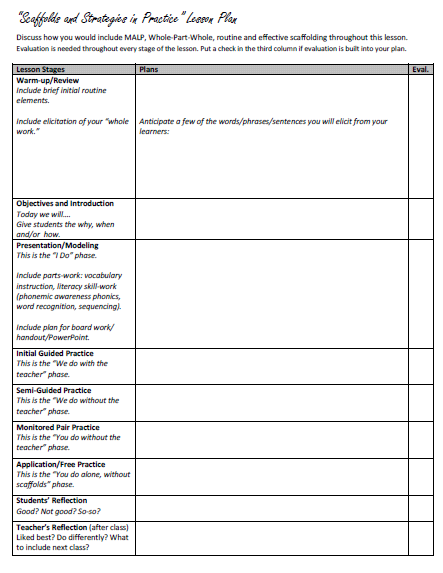 Learner Generated
 Text Topic:
“What do you do everyday?”

MALP
Whole-Part-Whole
Lead With Oral Into Literacy
Learner-Generated Texts
Literacy Activities
Class Routines
Effective Scaffolding
Recommended Resources
http://www.teachabcenglish.com
http://www.esl-literacy.com 
http://www.multilingualminnesota.org
http://www.cal.org/caelanetwork/resources/using-oral-language-skills.html
Croydan, A. 2005. Making it real: Teaching pre-literate adult refugee students. Tacoma, WA: Tacoma Community House Training Project
[Speaker Notes: As we wrap up/draw your attention to…]
Recommended Materials
abc English Book One and Teacher’s Activity Guide, 2013, by Jennifer Christenson
abc English Book Two and Teacher’s Activity Guide, 2013, by Jennifer Christenson
Sam and Pat Book 1: Beginning Reading and Writing, 2005, by Jo Anne Hartel, Betsy Lowry, Whit Hendon
Sequences: Picture Stories for ESL, 2006  by John Chabot
References
Bigelow, M. & Schwarz, R. 2010. Adult English language learners with limited literacy. Washington, DC: National Institute for Literacy. Retrieved from https://lincs.ed.gov/publications/pdf/ELLpaper2010.pdf
Larkin, M. 2002. Using scaffolded instruction to optimize learning. Arlington, VA. ERIC Clearinghouse. Retrieved from http://www.vtaide.com/png/ERIC/Scaffolding.htm.
Marshall, H. DeCapua, A. and Antolini C. 2010. Engaging English language learners with limited or interrupted formal education. Latham, NY: Educator’s Voice Vol. III. Retrieved from http://www.nysut.org/~/media/files/nysut/resources/2010/may/educators-voice-3-adolescents/educatorsvoice3_adolescents.pdf?la=en
Parrish, B. 2004. Teaching adult ESL, a practical introduction. New York: McGraw-Hill.
Reyhner, J. 2008. The reading wars: Phonics versus whole language. Flagstaff, AZ: Northern Arizona University. Retrieved from http://jan.ucc.nau.edu/jar/Reading_Wars.html
Trupke-Bastidas, J. & Poulos, A. (2007) Improving literacy of L1-non-literate and L1-literate adult English as a second language learners. Minne/WITESOL Journal, 25. Retrieved from http://minnetesol.org/journal/articles/improvingliteracy.html
Vinogradov, P. & Bigelow, M. 2010. Using oral language skills to build on the emerging literacy of adult English learners. Minneapolis, MN: University of Minnesota. Retrieved from http://minnetesol.org/journal/articles/improvingliteracy.html